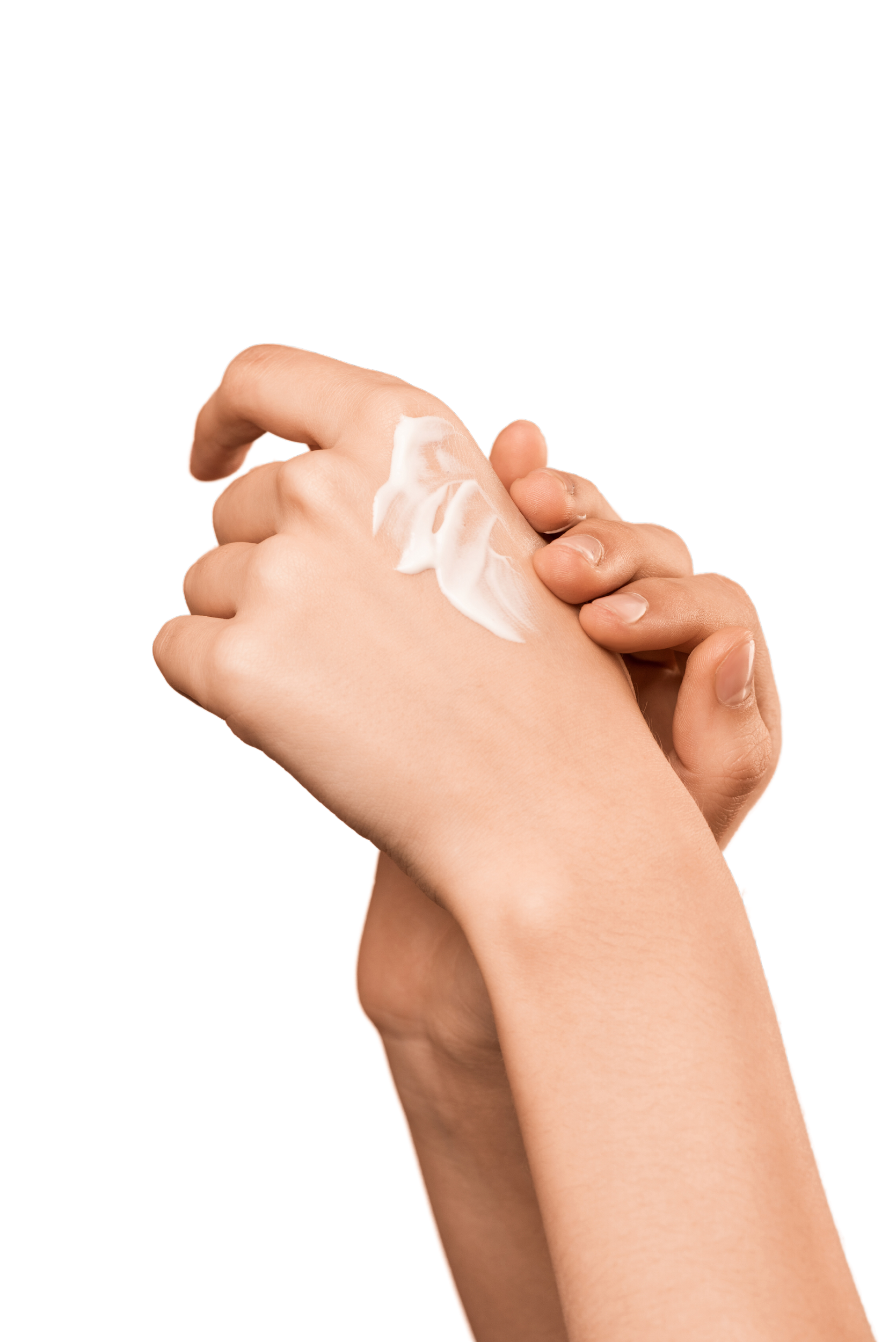 BEAUTY PRODUCTS
WRITE A SUBTITLE
CATALOG
Lorem ipsum dolor sit amet, consectetur adipiscing elit, sed do eiusmod tempor.
How to Use This Presentation
Google Slides
PowerPoint
Canva
Click on the "Google Slides" button below this presentation preview. Make sure to sign in to your Google account. Click on "Make a copy." Start editing your presentation.
Alternative: Click on the "Share" button on the top right corner in Canva and click on "More" at the bottom of the menu. Enter "Google Drive" in the search bar and click on the GDrive icon to add this design as a Google slide in your GDrive.
Click on the "PowerPoint" button below this presentation preview. Start editing your presentation.
Alternative: From Canva template file, Click on the "Share" button on the top right corner in Canva and click on "More" at the bottom of the menu. Enter "PowerPoint" in the search bar and click on the PowerPoint icon to download.
Click on the "Canva" button under this presentation preview. Start editing your presentation. You need to sign in to your Canva account.
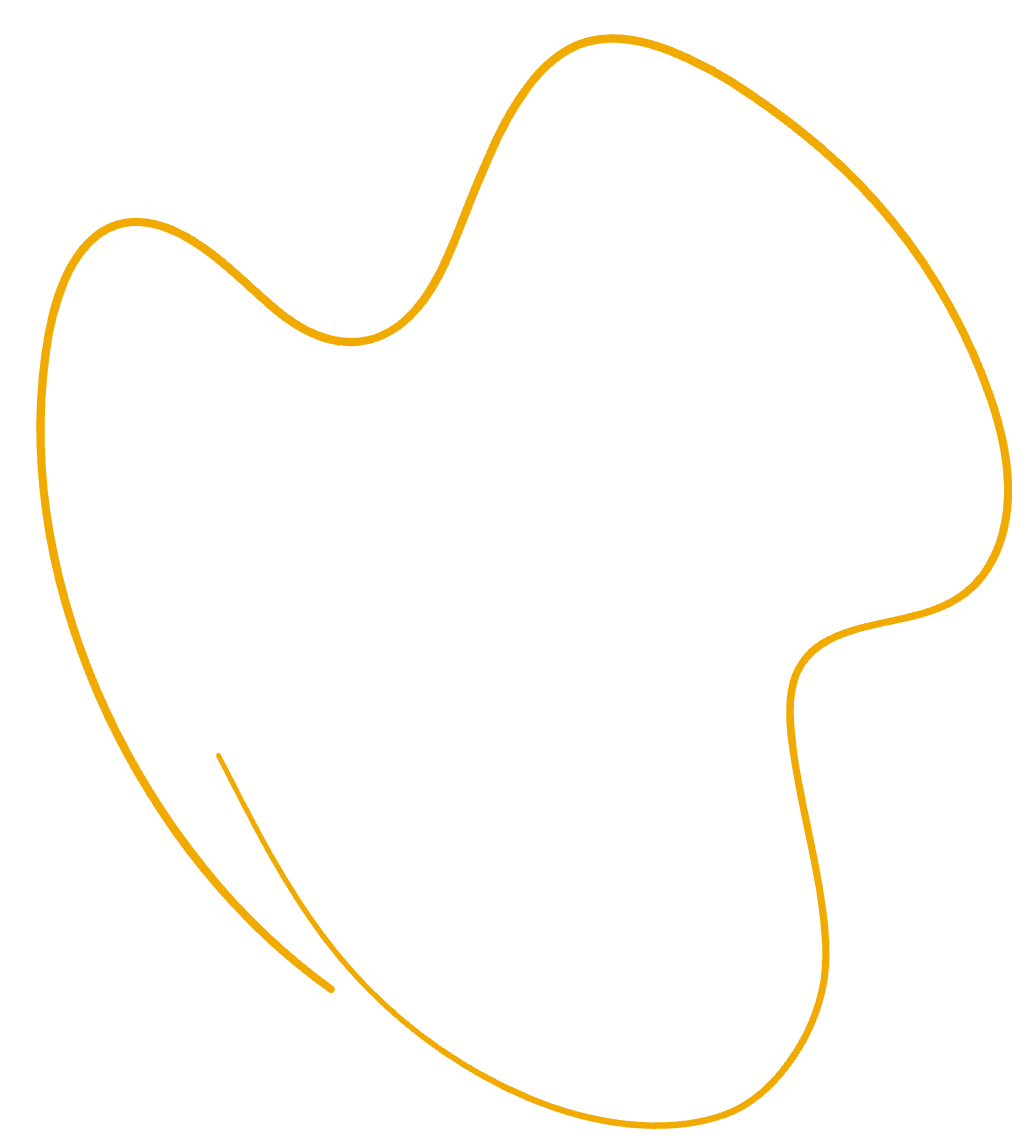 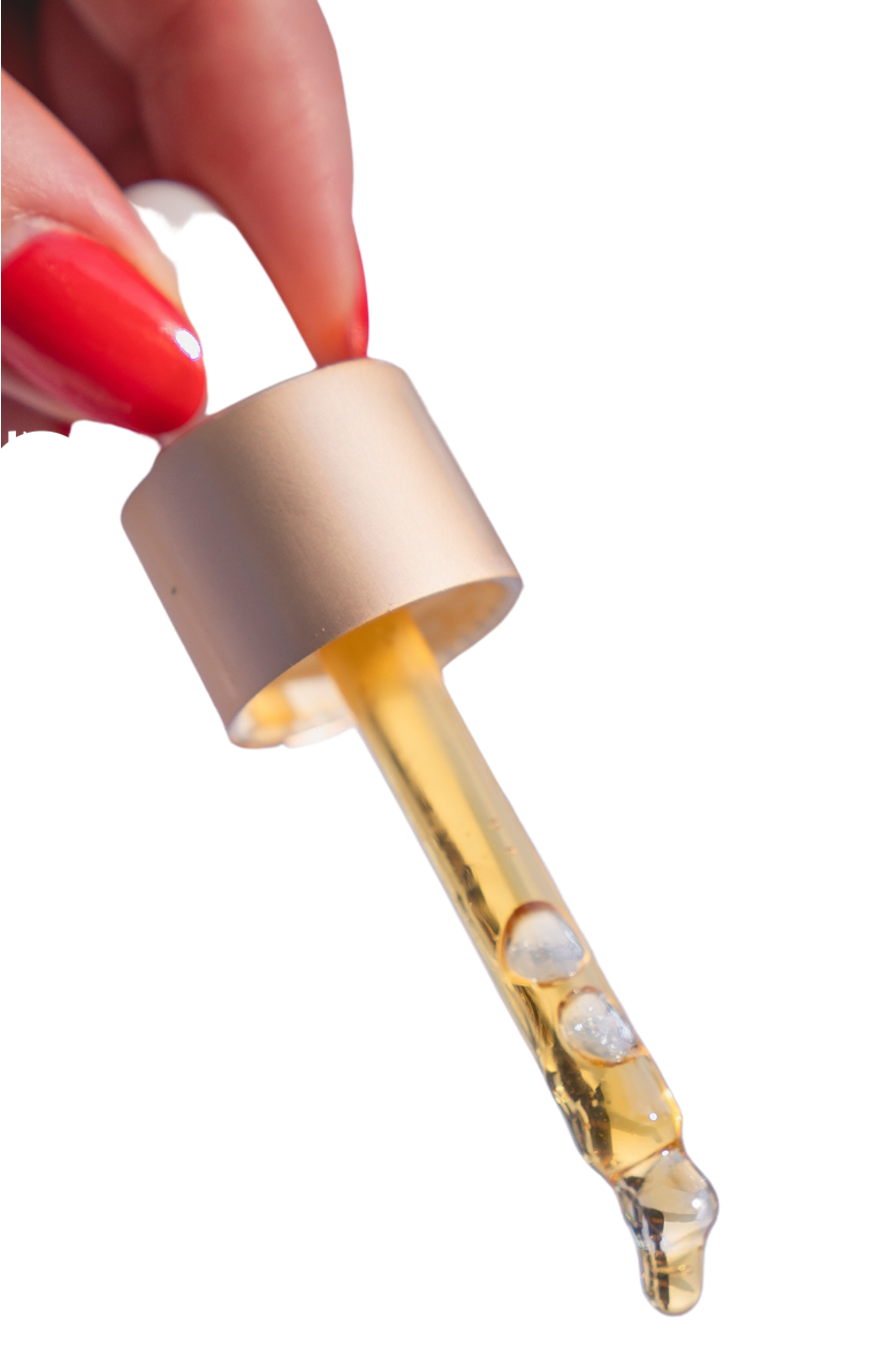 01
INTRODUCTION
Lorem ipsum dolor sit amet, consectetur adipiscing elit.
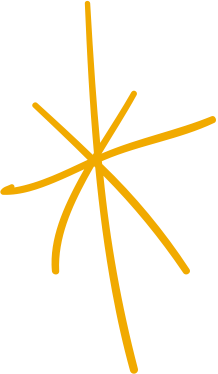 WRITE A SUBTITLE HERE
02
OUR PRODUCTS
Lorem ipsum dolor sit amet, consectetur adipiscing elit.
Table Of Contents
03
ABOUT US
Lorem ipsum dolor sit amet, consectetur adipiscing elit.
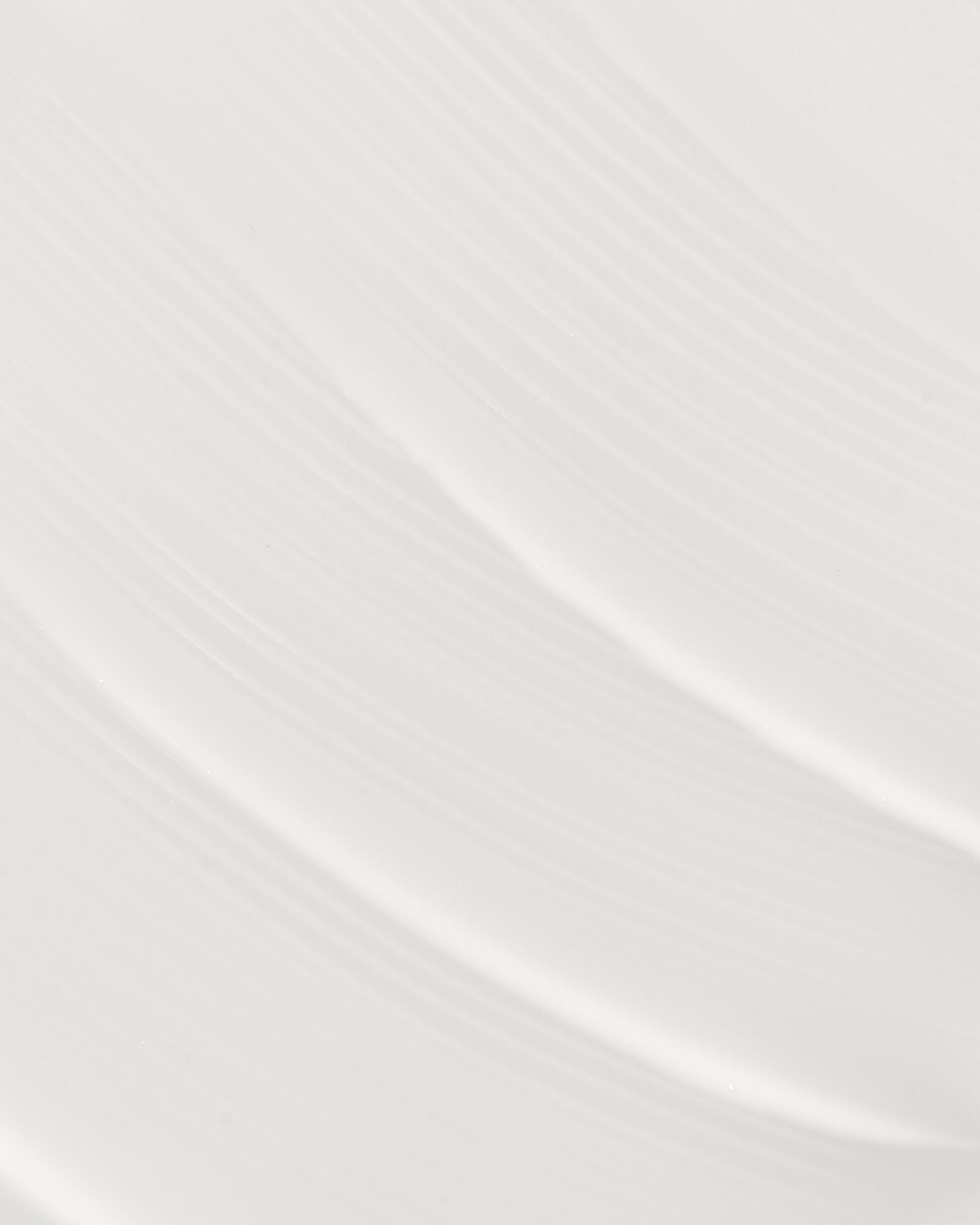 01
Introduction
Elaborate on what you want to discuss.
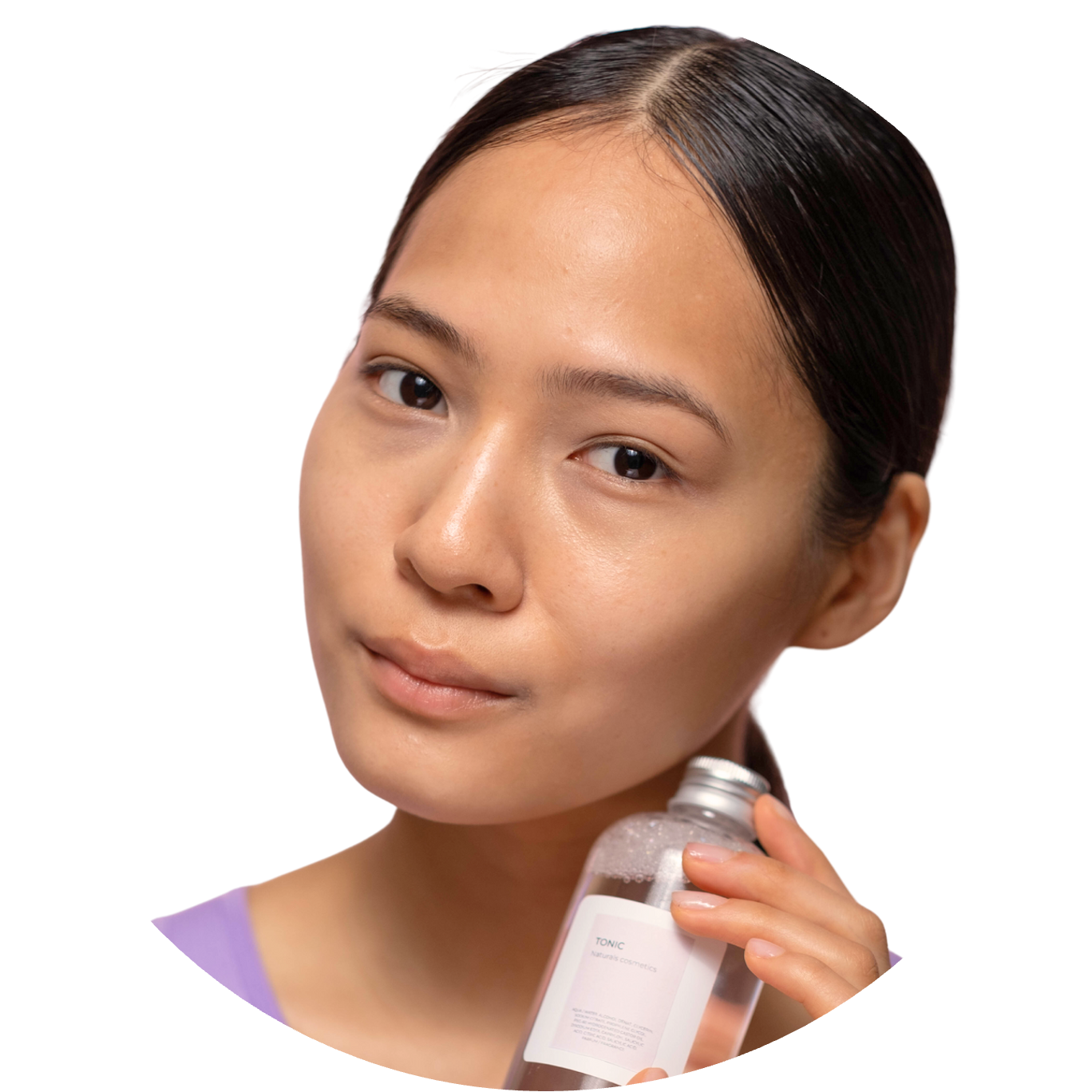 Our
Brand
Hey there, I'm Rain, and I'm here to sprinkle some of my dazzling ideas your way. For even more, follow me at @reallygreatsite.
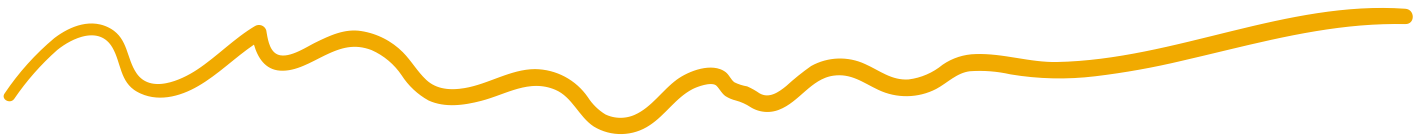 Who we are?
What we do?
Briefly elaborate on
what you want to discuss.
Briefly elaborate on
what you want to discuss.
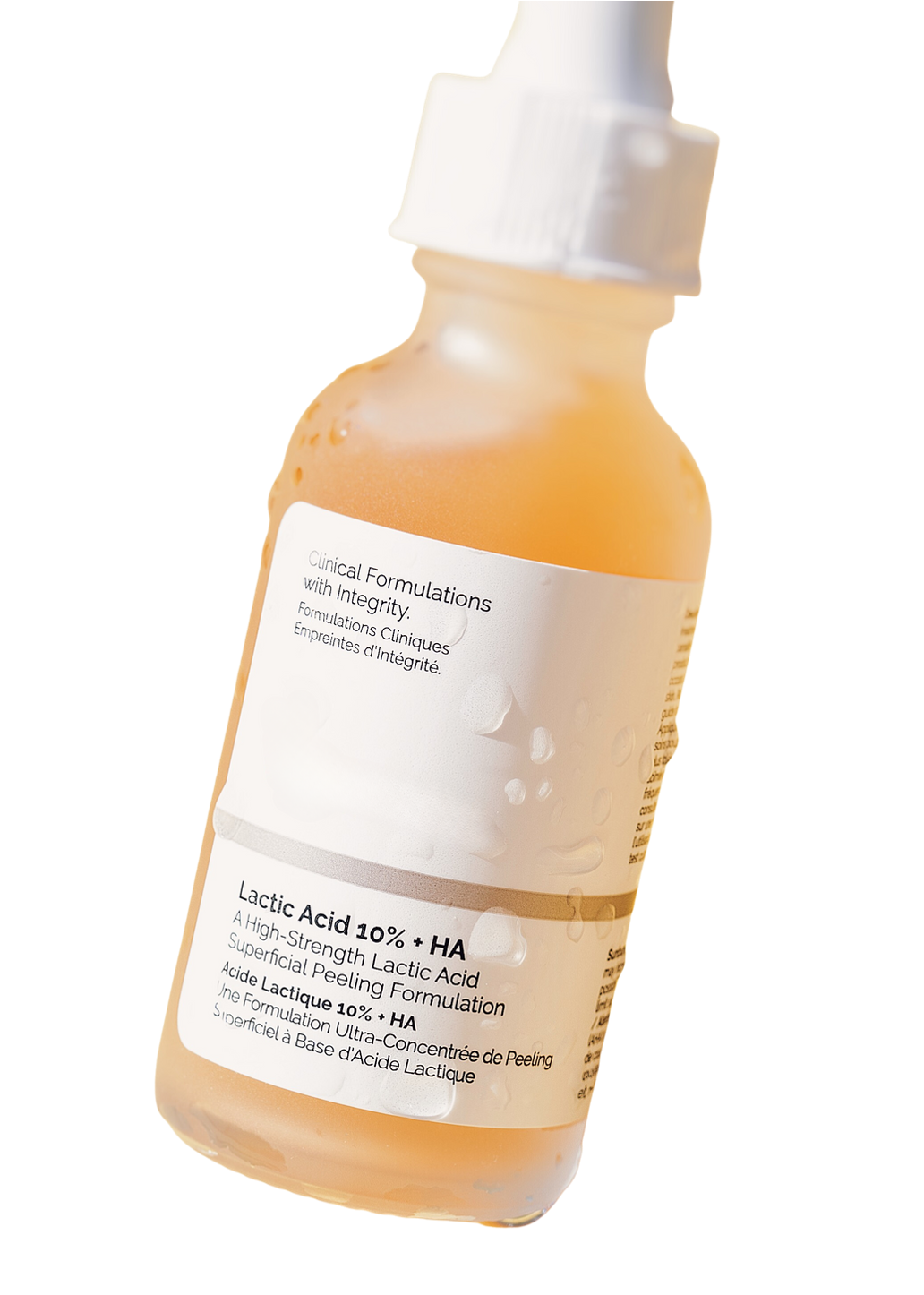 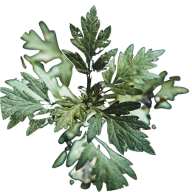 Ingredient 1
Ingredient 2
Elaborate on what you want to discuss.
Elaborate on what you want to discuss.
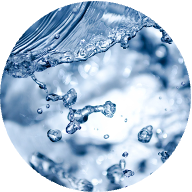 Ingredient 3
Elaborate on what you want to discuss.
Ingredient 4
Elaborate on what you want to discuss.
What’s In The Bottle
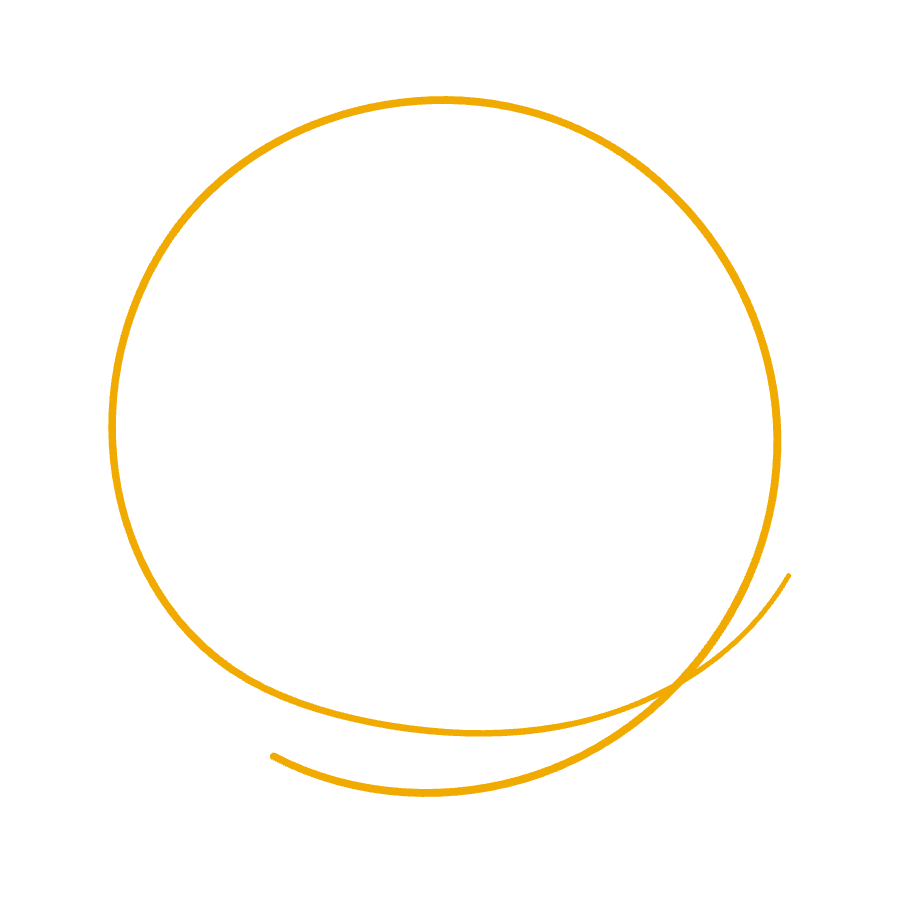 Our Product Timeline
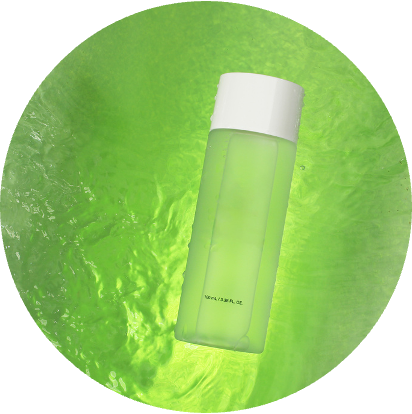 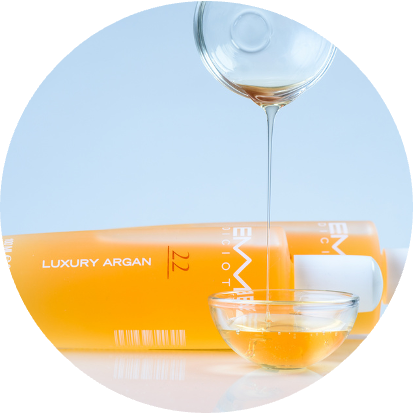 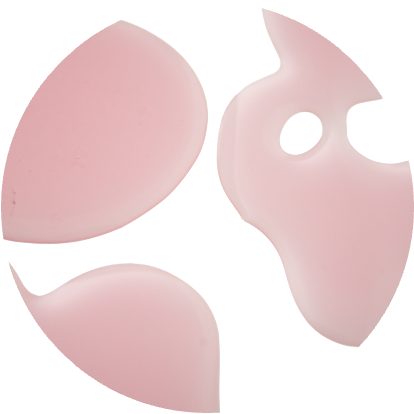 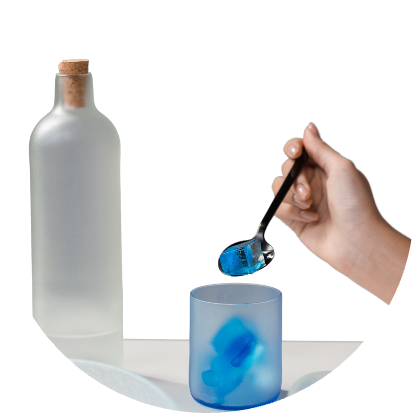 Add a main point
Add a main point
Add a main point
Add a main point
Elaborate on what you want to discuss.
Elaborate on what you want to discuss.
Elaborate on what you want to discuss.
Elaborate on what you want to discuss.
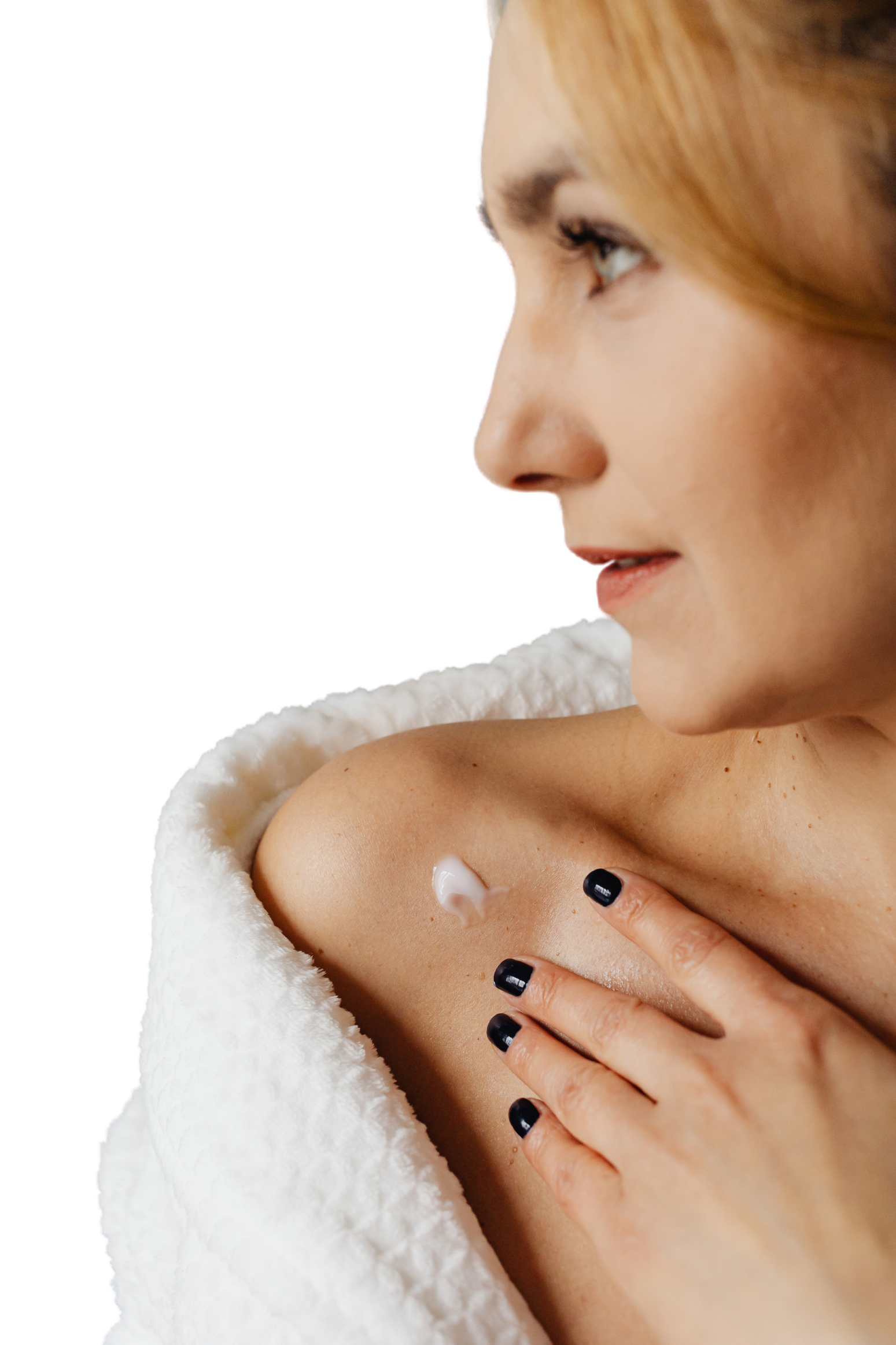 YEAR: 2022
ROLE: WRITE YOUR ROLE
Write a main topic here
water-free
oil-free
vegan
gluten-free
cruelty-free
silicone-free
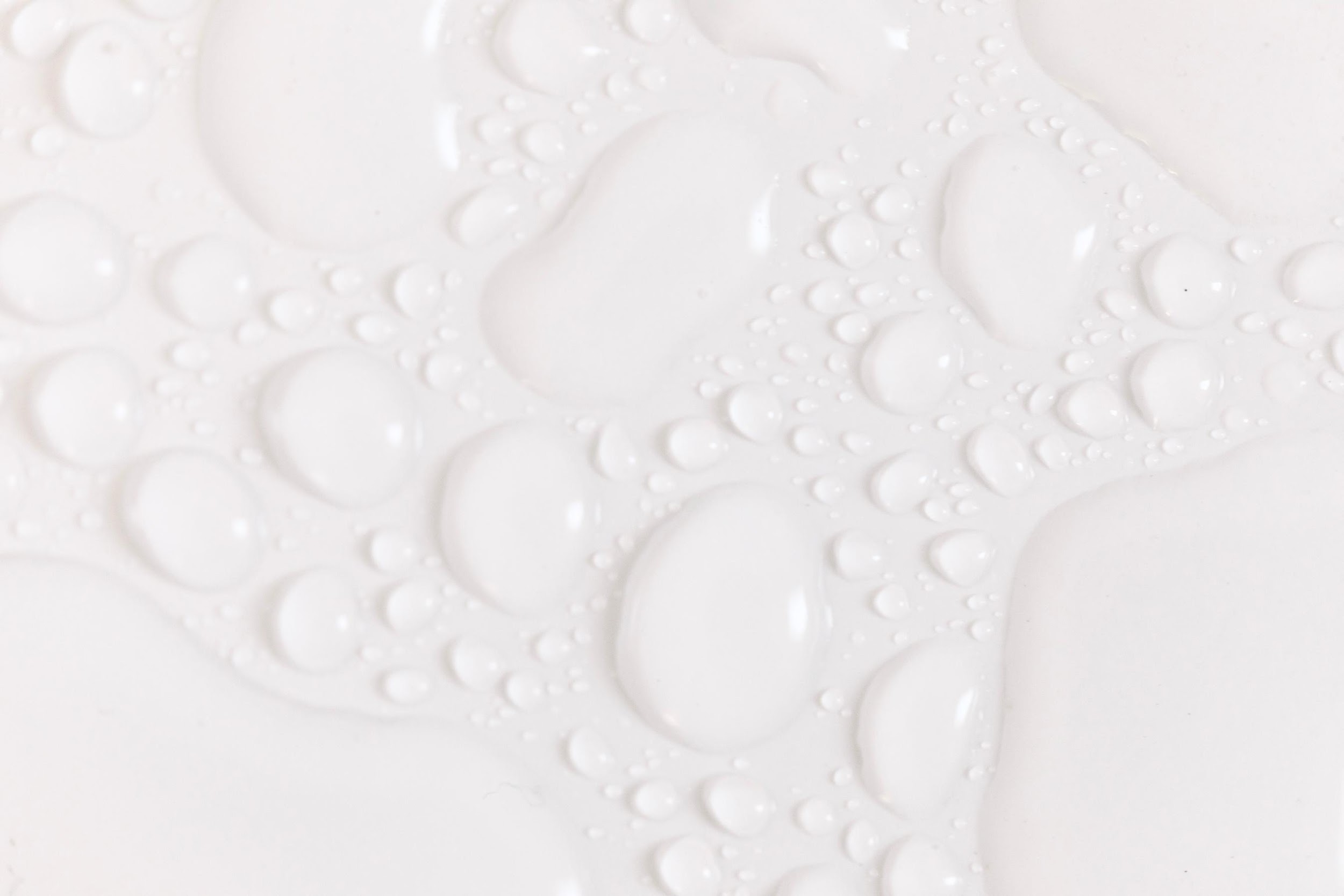 02
Our Products
Elaborate on what you want to discuss.
Full face
Use it in PM
2 to 3 drops
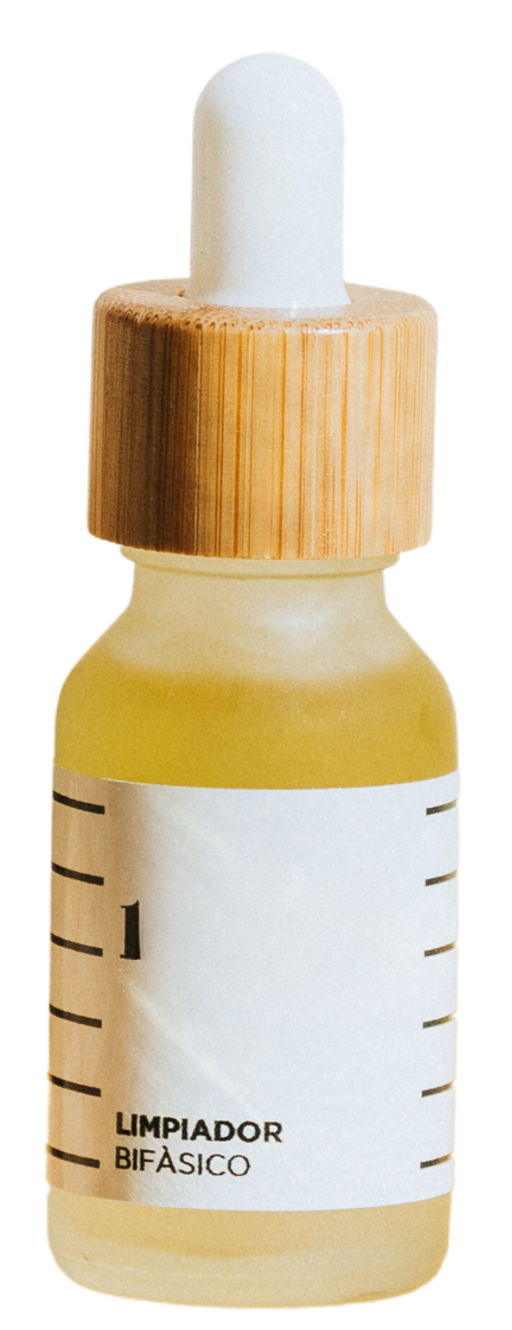 Elaborate on what you want to discuss.
Calming Serum
2% Hyaluronic Acid
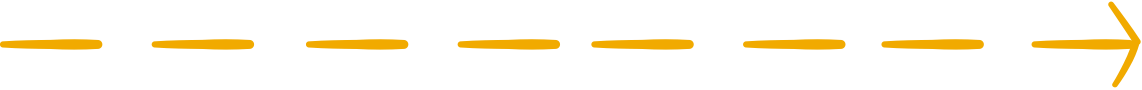 15ml
$35.90
Presentations are communication tools that can be used as demonstrations, lectures, speeches, reports, and more. It is mostly presented before an audience. It serves a variety of purposes, making presentations powerful tools for convincing and teaching.
Sensitive Skin
99% naturally derived
Dryness
Elaborate on what you want to discuss.
Elaborate on what you want to discuss.
Elaborate on what you want to discuss.
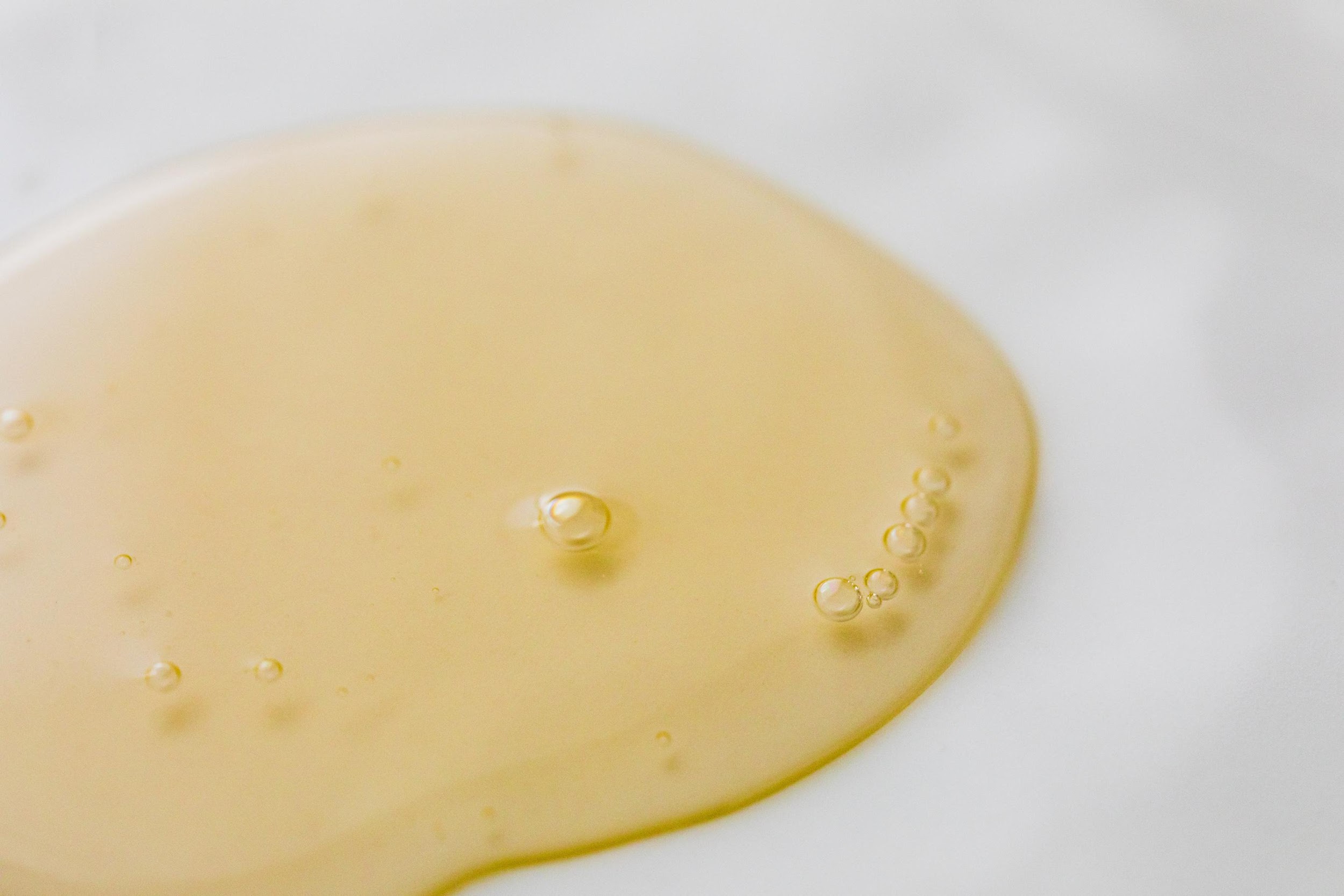 Benefits of Our Product
Hyaluronic Acid 2%
Multi-Peptide
Vegan
Elaborate on what you want to discuss.
Elaborate on what you want to discuss.
Elaborate on what you want to discuss.
Write a main title
01
Category 1
Lorem ipsum dolor sit amet, consectetur adipiscing elit, sed do eiusmod tempor.
Step 1
Step 2
Step 3
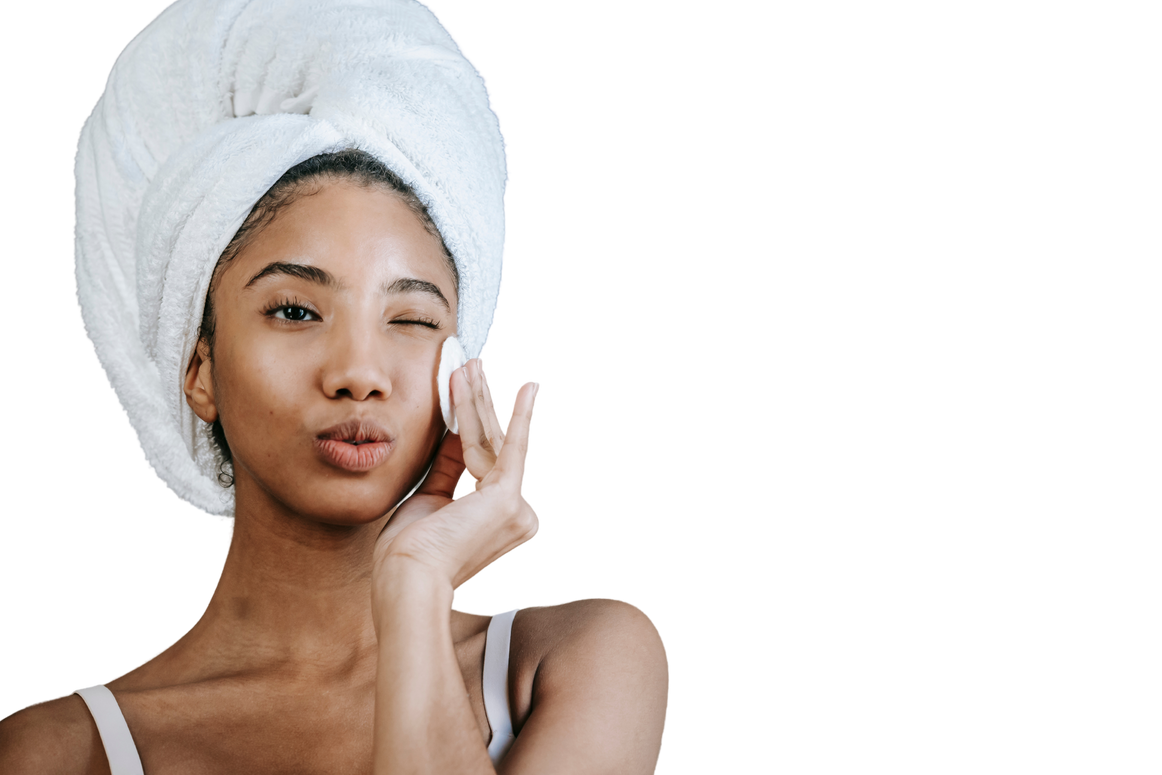 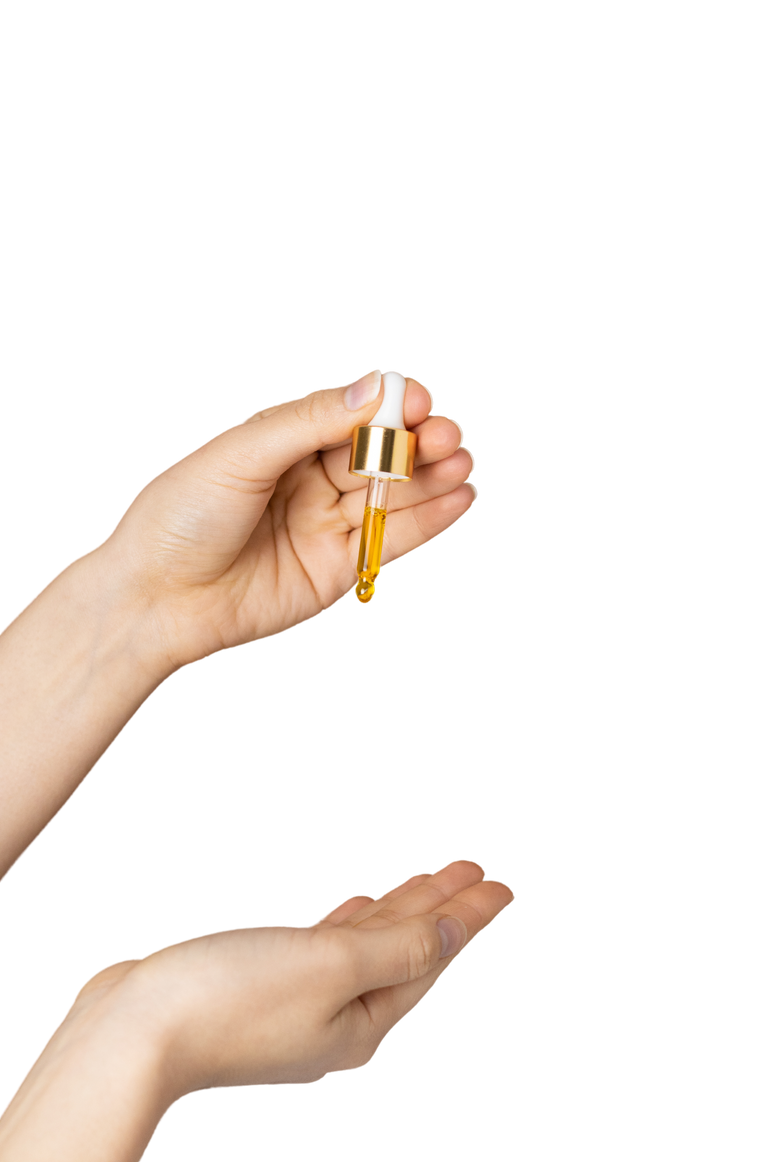 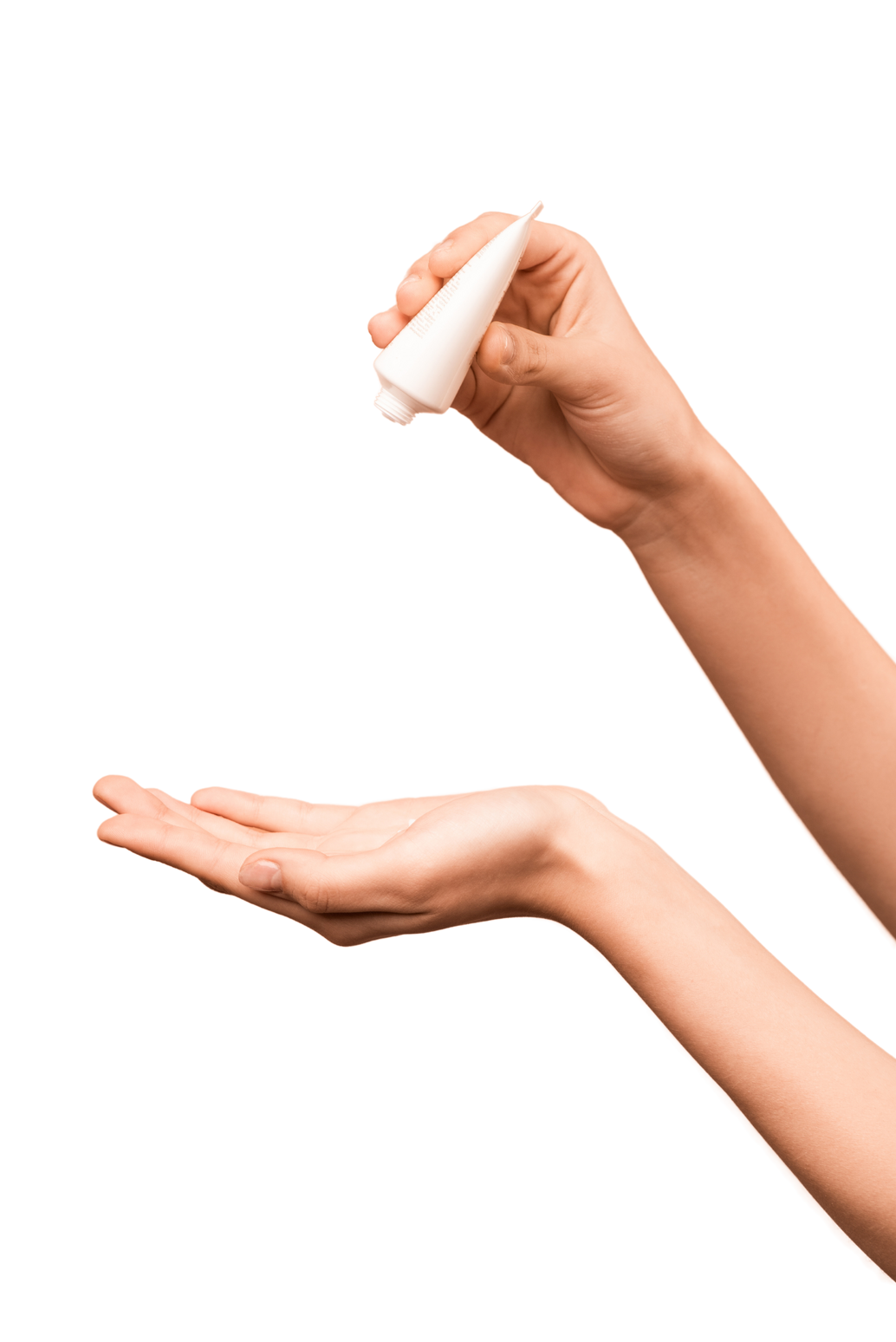 02
Category 2
Lorem ipsum dolor sit amet, consectetur adipiscing elit, sed do eiusmod tempor.
03
Category 3
Elaborate on what you want to discuss.
Elaborate on what you want to discuss.
Elaborate on what you want to discuss.
Lorem ipsum dolor sit amet, consectetur adipiscing elit, sed do eiusmod tempor.
A picture is
worth a
thousand
words
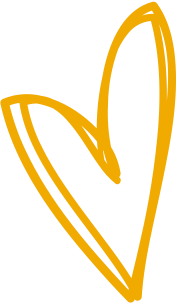 Product Name
Jane doe
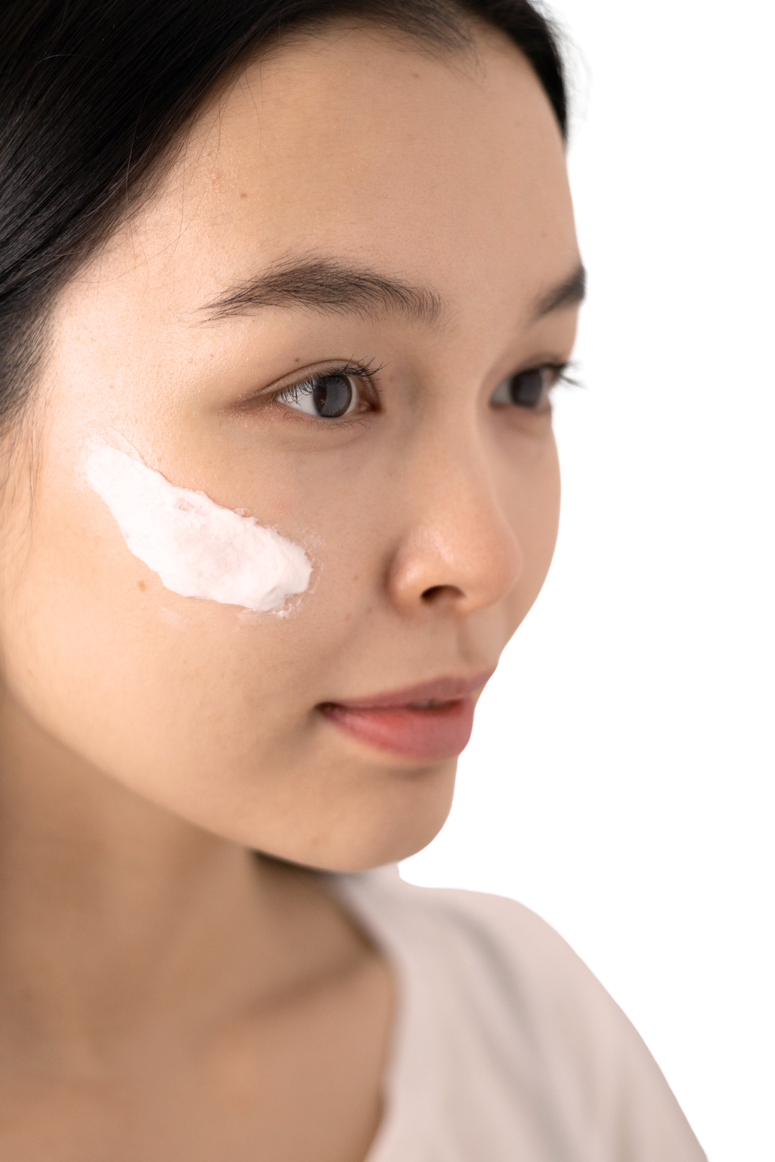 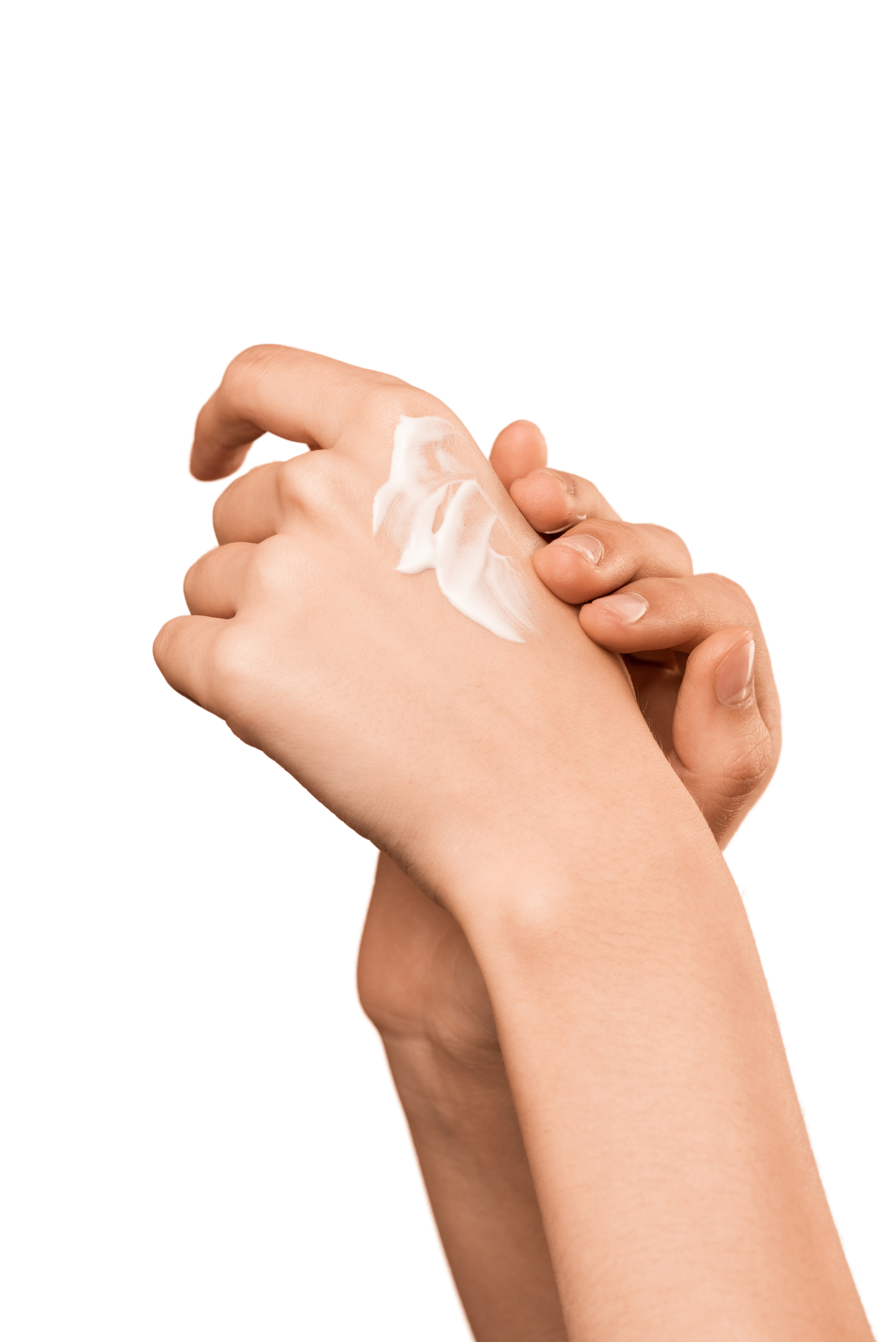 Customer Reviews
Lorem ipsum dolor sit amet, consectetur adipiscing elit, sed do.
Lorem ipsum dolor sit amet, consectetur adipiscing elit, sed do eiusmod tempor incididunt ut labore et dolore magna aliqua. Ut enim ad minim veniam, quis nostrud exercitation ullamco laboris nisi ut aliquip ex ea commodo consequat.
Category 1
Category 2
Category 3
Elaborate on what you want to discuss.
Elaborate on what you want to discuss.
Elaborate on what you want to discuss.
Add a main point
Elaborate on whatyou want to discuss.
Our History
Add a main point
Add a main point
Presentations are communication tools that can be used as demonstrations, lectures, speeches, reports, and more. It is mostly presented before an audience.
Elaborate on whatyou want to discuss.
Elaborate on whatyou want to discuss.
Add a main point
Elaborate on whatyou want to discuss.
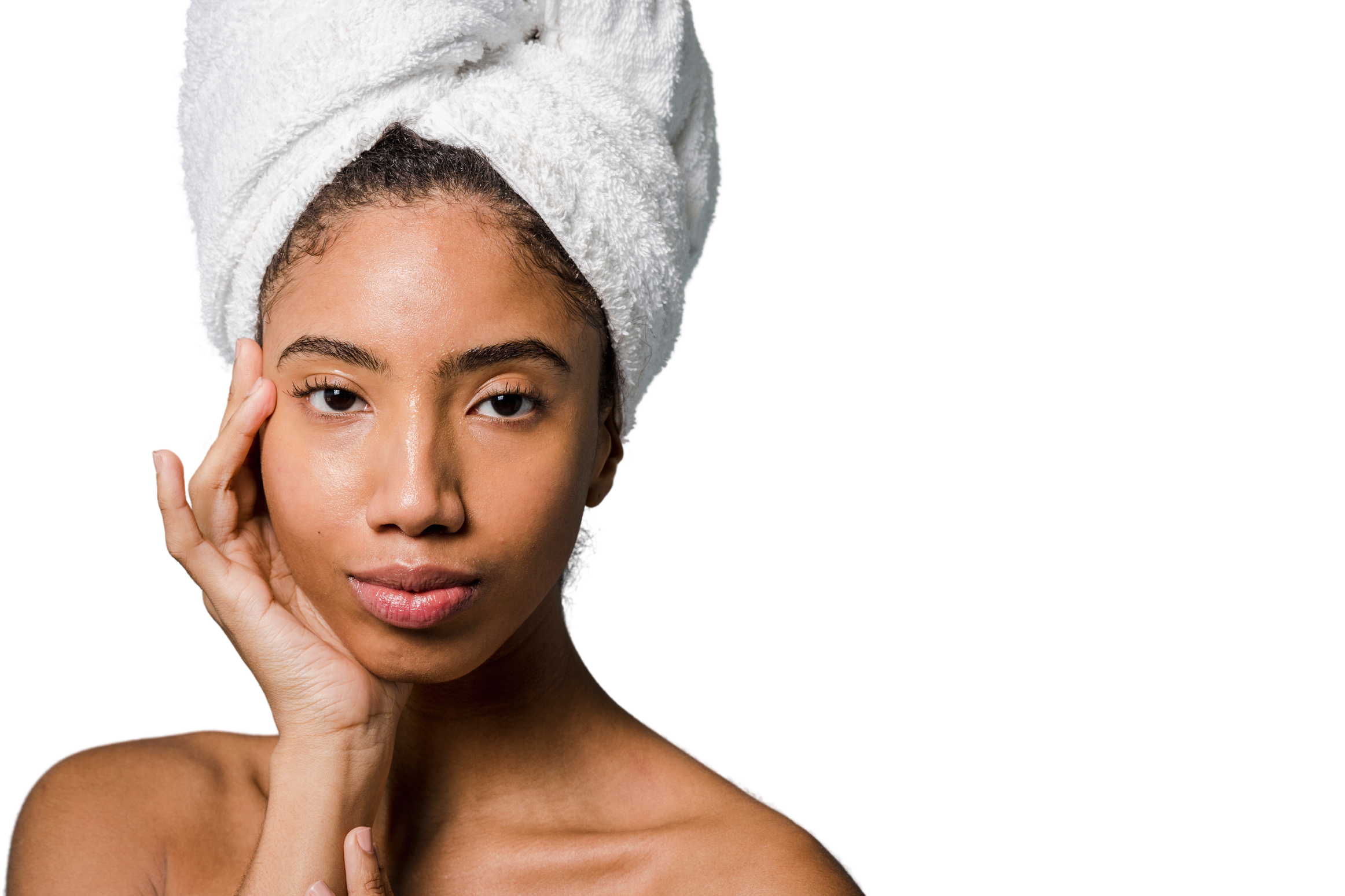 1
Dry Skin
Lorem ipsum dolor sit amet, consectetur adipiscing elit, sed do eiusmod tempor.
2
Oily Skin
Daily Routine
Lorem ipsum dolor sit amet, consectetur adipiscing elit, sed do eiusmod tempor.
3
Combination Skin
Lorem ipsum dolor sit amet, consectetur adipiscing elit, sed do eiusmod tempor.
4
Sensitive Skin
Lorem ipsum dolor sit amet, consectetur adipiscing elit,sed do eiusmod tempor.
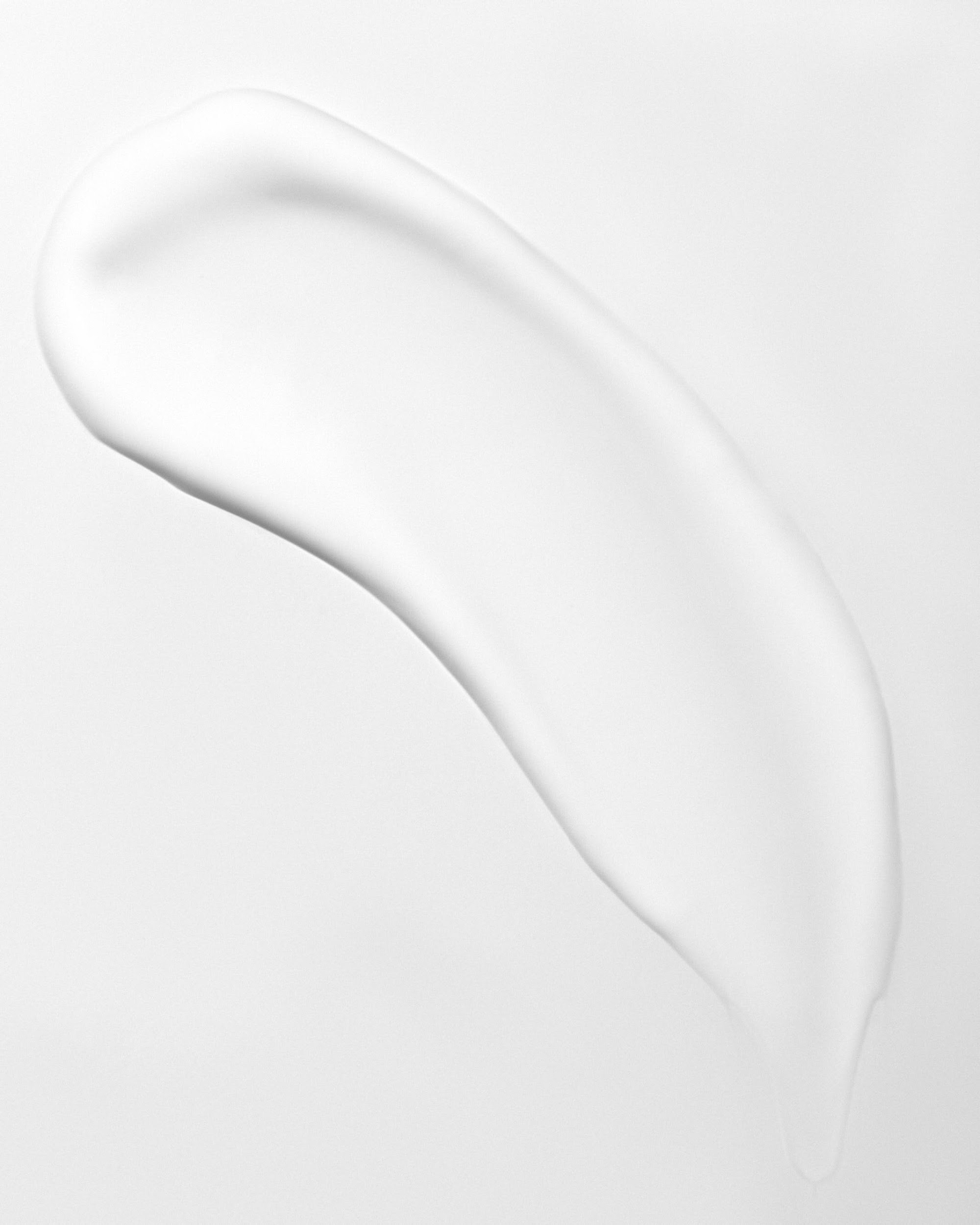 03
About Us
Elaborate on what you want to discuss.
Product Gallery
Product Name
Product Name
Product Name
Product Name
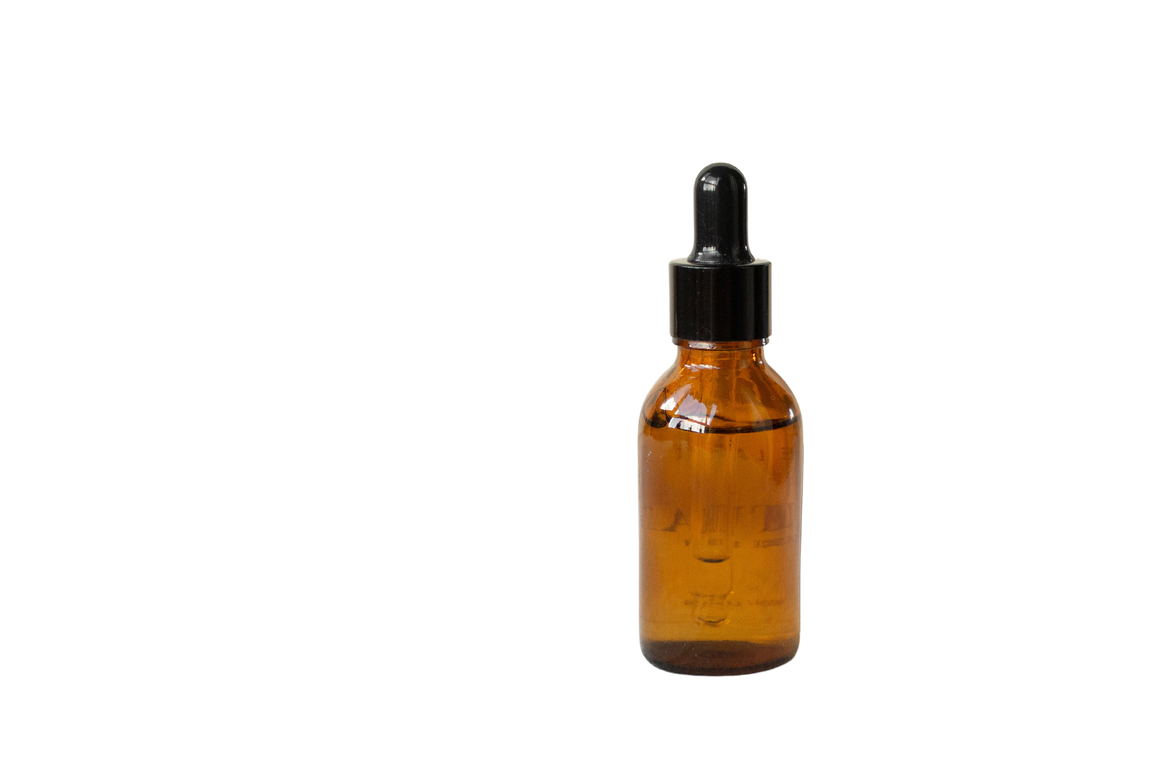 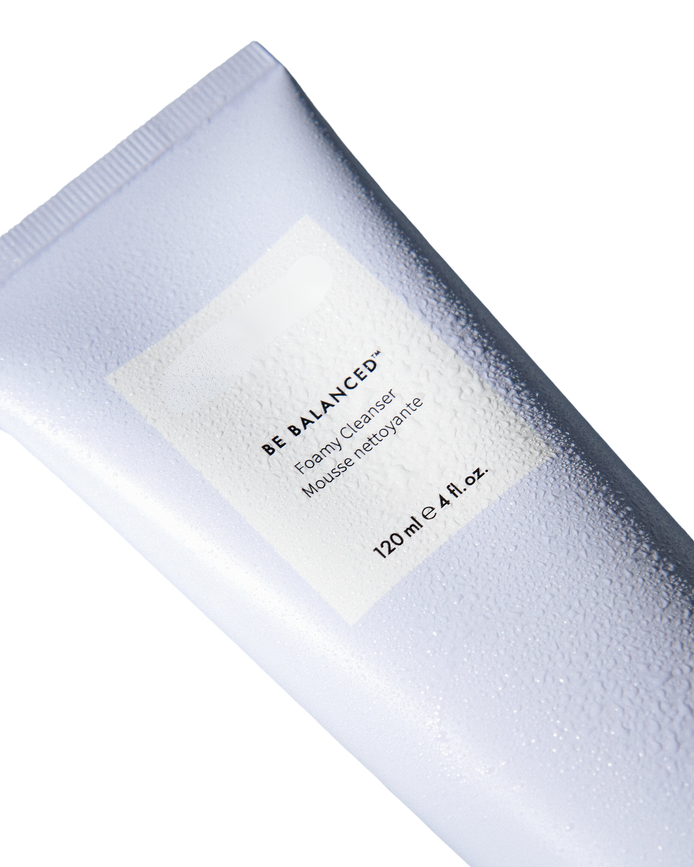 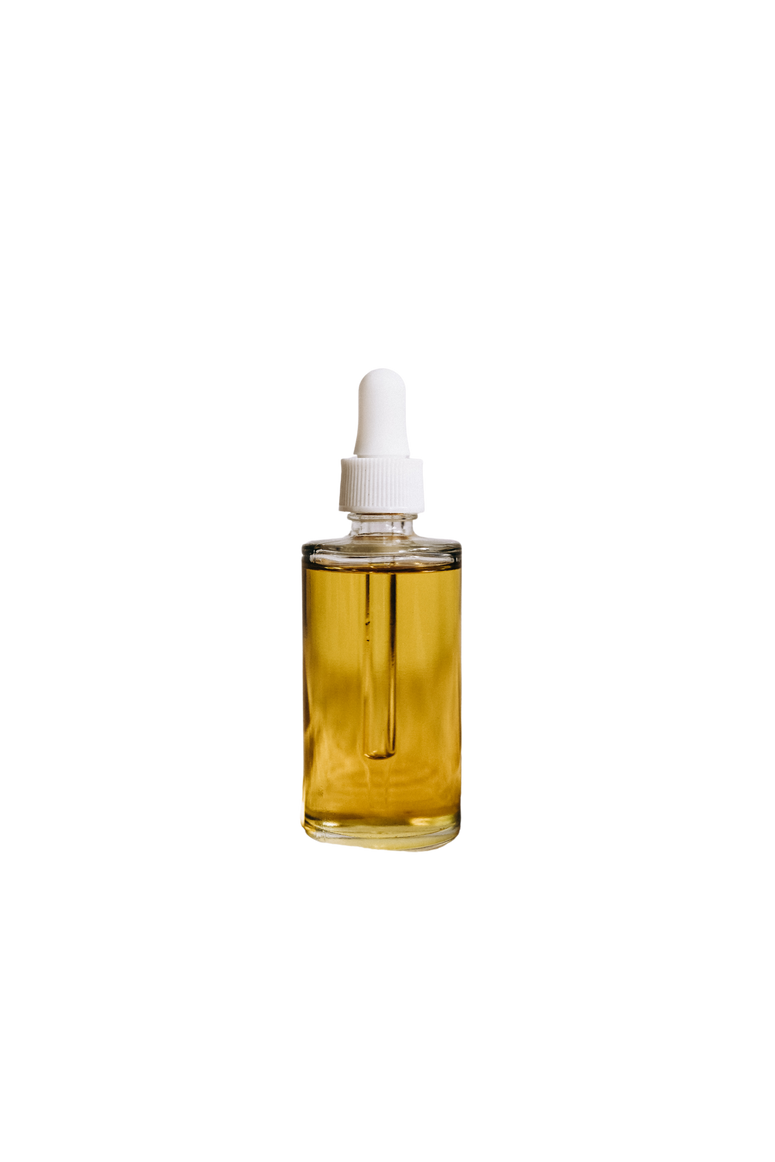 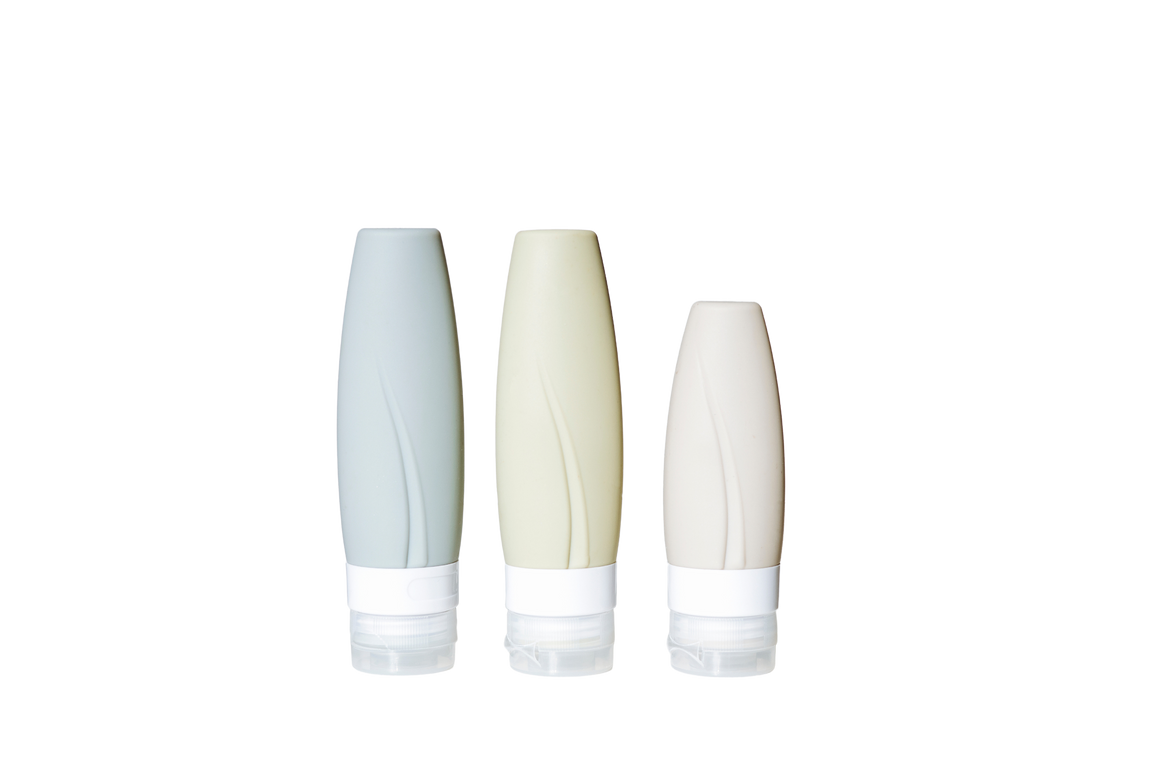 15ml
$35.90
120ml
$45.00
15ml
$35.90
15ml
$35.90
Elaborate on what you want to discuss.
Elaborate on what you want to discuss.
Elaborate on what you want to discuss.
Elaborate on what you want to discuss.
What can you say about your projects? Share it here!
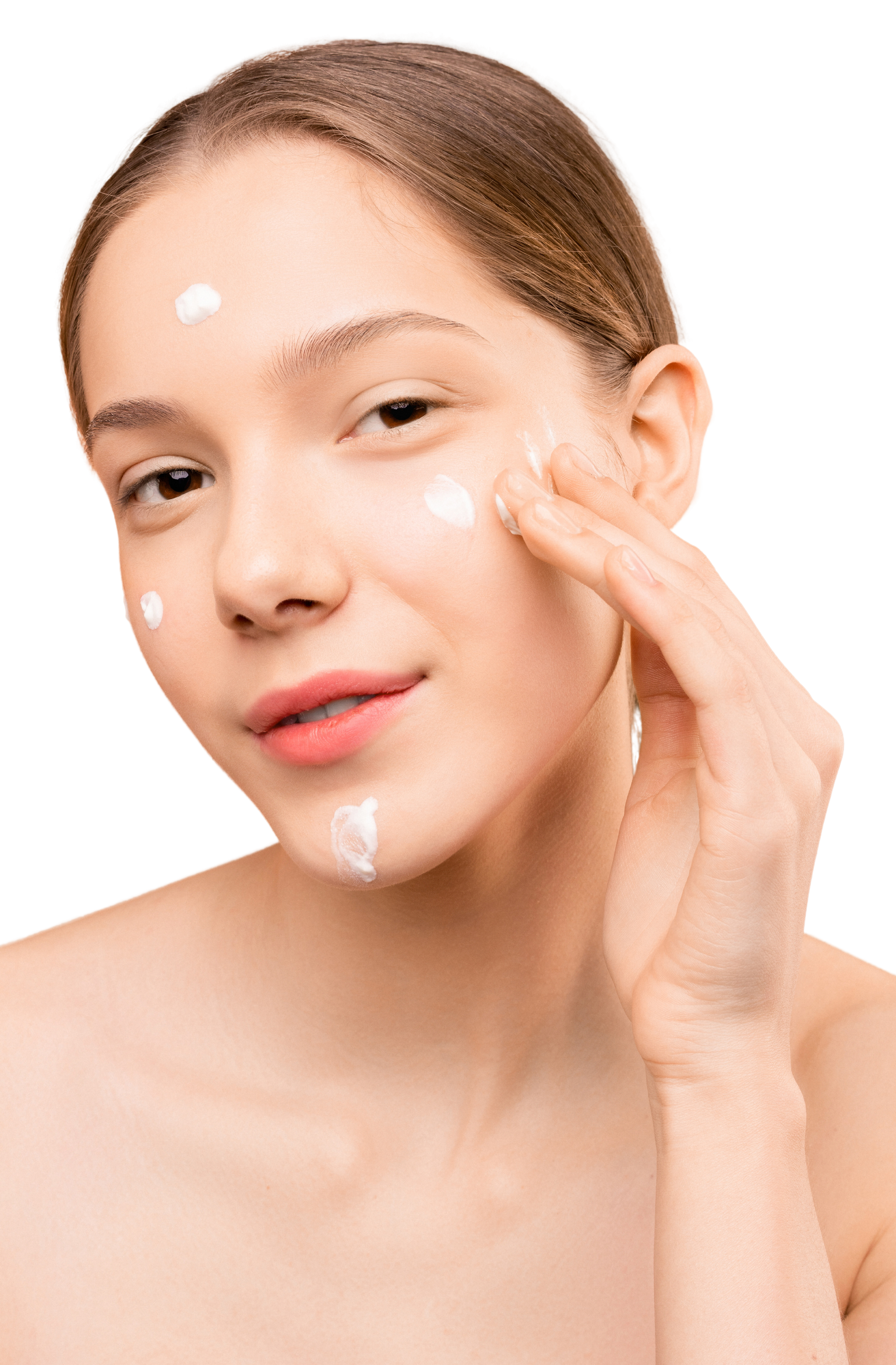 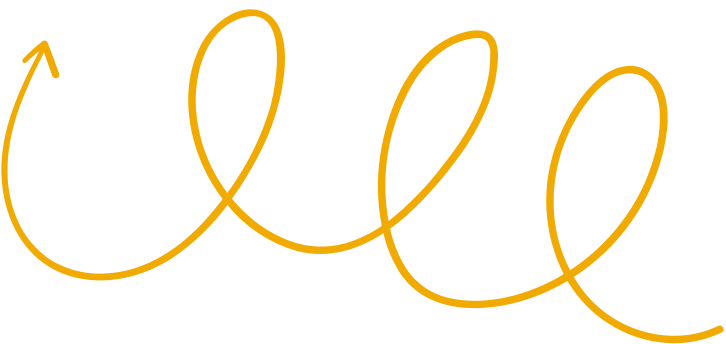 Write an original statement or inspiring quote
— Include a credit, citation, or supporting message
Benefits
Category 1
Category 1
Category 2
Category 2
Elaborate on what you want to discuss.
Elaborate on what you want to discuss.
Category 3
Category 4
Presentations are communication tools that can be used as demonstrations, lectures, speeches, reports, and more. It is mostly presented before an audience.
Category 3
Category 4
Elaborate on what you want to discuss.
Elaborate on what you want to discuss.
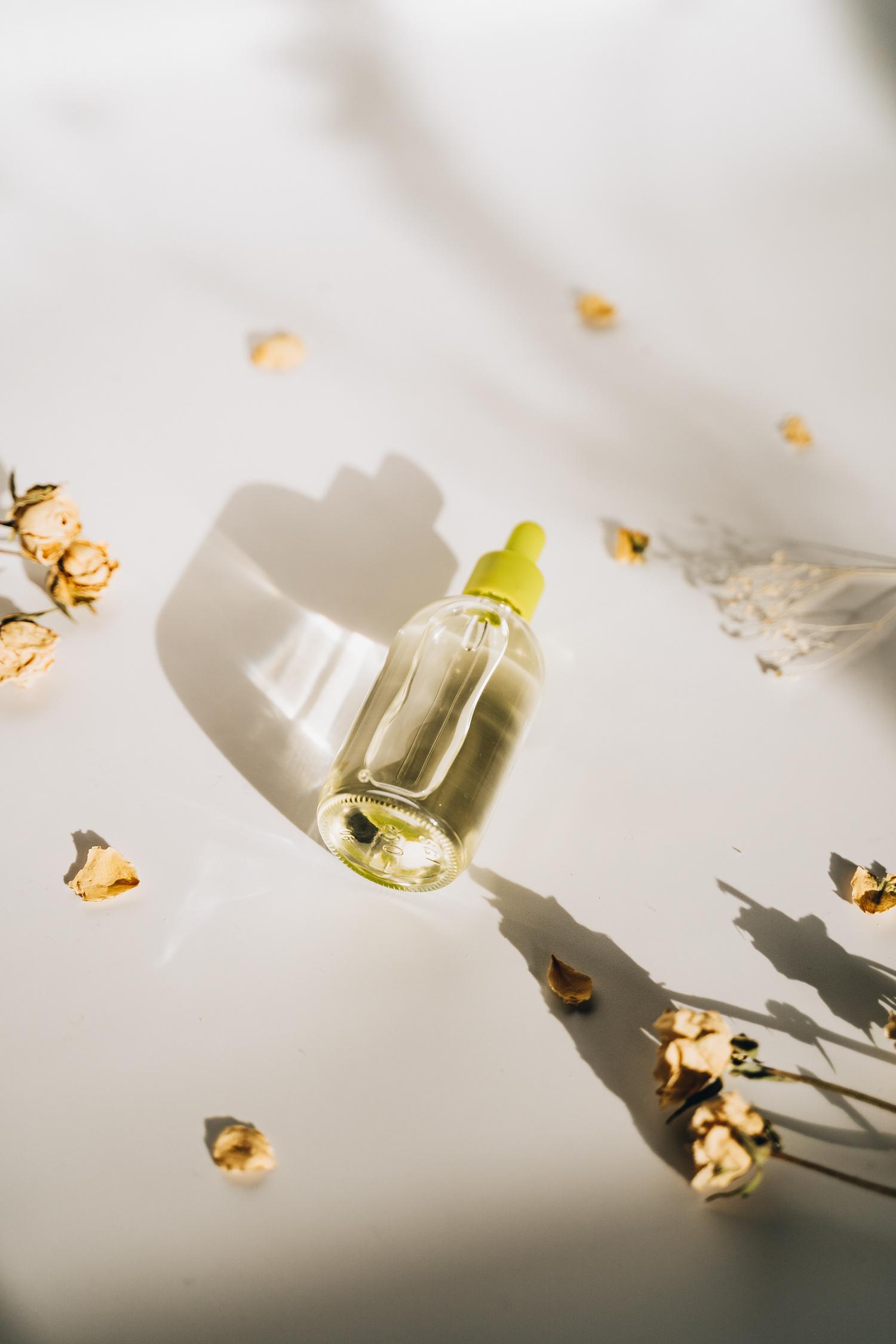 Contact Us
123 Anywhere St., Any City,ST 12345
123-456-7890
hello@reallygreatsite.com
@reallygreatsite
reallygreatsite.com
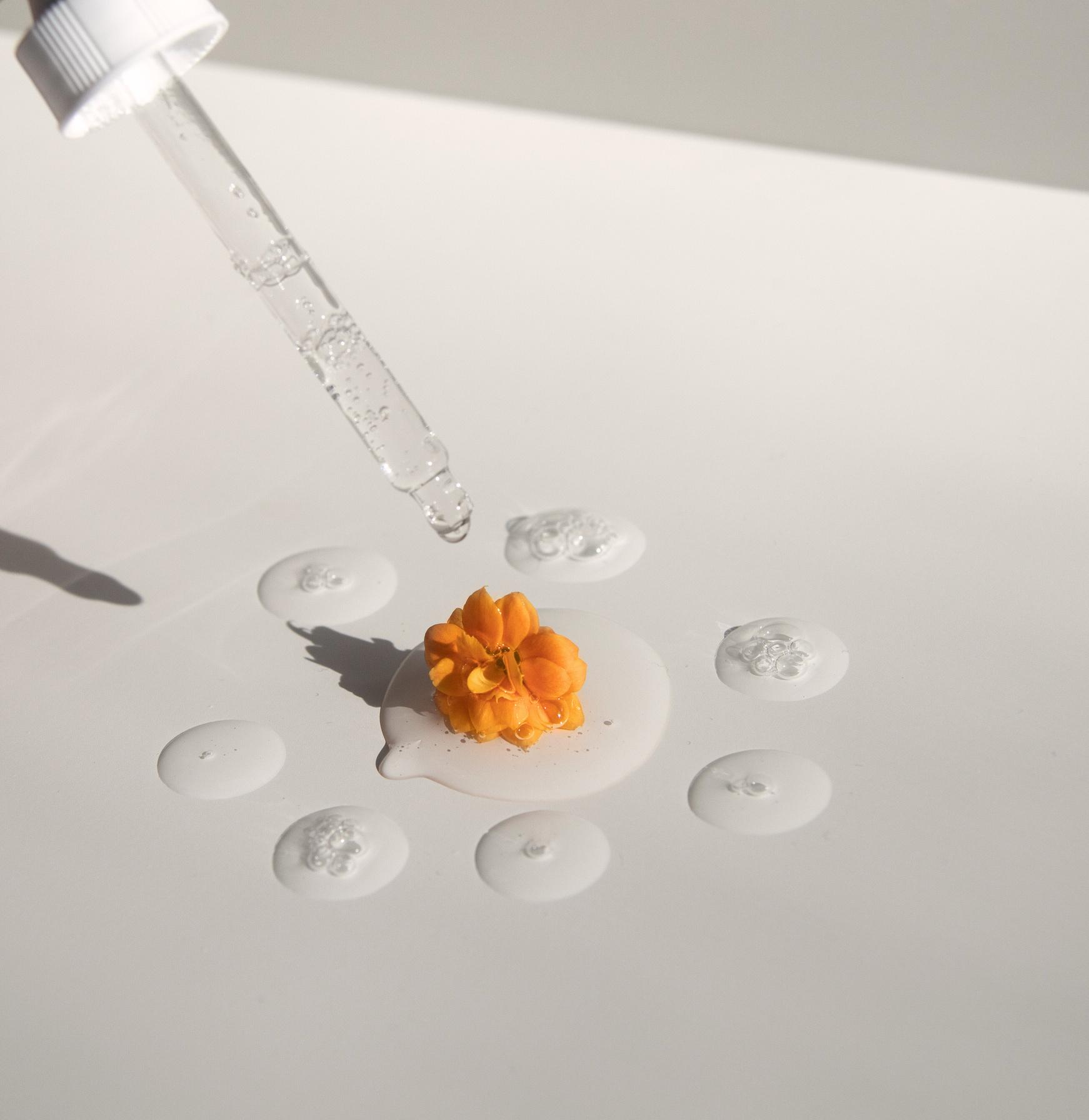 Credits
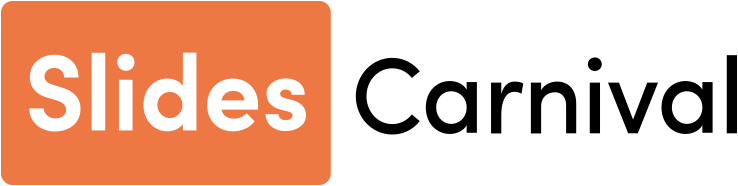 This presentation template is free for everyone to use thanks to the following:
SlidesCarnival
for the presentation template
HAPPY DESIGNING
Pexels
for the photos
Resource 
Page
Use these design resources
in your Canva Presentation.
This presentation template
uses the following free fonts:

Titles: Tenor Sans
Headers: Lato
Body Copy: Lato

You can find these fonts
online too. Happy designing! 

Don't forget to delete this
page before presenting.